HMM Applications
Mark Stamp
HMM Applications
1
Applications
Applications not chosen because they are the most ingenious or clever
Instead, straightforward applications
Applications illustrate basic concepts
Show off the strengths of techniques
Easy to understand and appreciate
Academic publications usually favor novel,  different, clever, (weird?), …
HMM Applications
2
HMM for English Text Analysis
Mark Stamp
HMM Applications
3
Marvin the Martian
Marvin the Martian arrives on earth
Marvin sees written English text
Wants to learn something about it
Martians know HMMs, but not English
So, strip out all non-letters, make all letters lower-case
27 symbols (26 letters, word-space)
Train HMM on long sequence of “symbols”
HMM Applications
4
Training
For first training case, initialize
N = 2 and M = 27
Elements of A and π are all approx 1/2
Elements of B are each about 1/27
We’ll use 50,000 symbols for training
After 1st iter: log P(O|λ) ≈ -165097
After 100th iter: log P(O|λ) ≈ -137305
HMM Applications
5
The A and π Matrices
Matrices A and π converge to:


What does this tells us?
Started in hidden state 1 (not state 0)
And we know transition probabilities between hidden states
Nothing too interesting here
We don’t (yet) know about hidden states
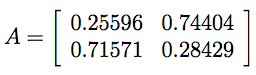 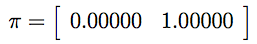 HMM Applications
6
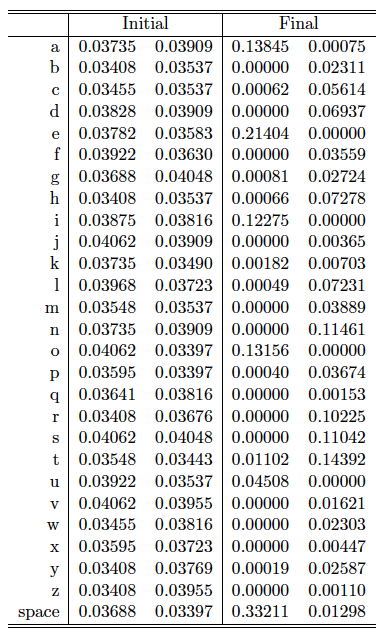 The B Matrix(Transpose)
What does B matrix tell us?
This is very interesting!
Why???
HMM Applications
7
Conclusion
The B matrix tells Marvin about consonants and vowels 
He made no assumption, a priori
The model itself “learned” this info
This is the essence of machine learning!
We don’t have to think too much
Machine does all the hard work
Machine “learns” (and so do we)
HMM Applications
8
[Speaker Notes: This example illustrates an advantage of HMMs, namely, we can often deduce significant properties of the data from the model itself. Among the classic techniques we study, HMMs and (to a lesser extent) SVMs have this property. With other machine learning techniques, the models themselves usually don’t provide much insight. Although the models generated by other machine learning techniques are useful, they are generally not as “human readable” as in an HMM.]
Detecting “Undetectable” Malware
Sujan Venkatachalam
Mark Stamp
HMM Applications
9
Malware & Detection
Malware is malicious software
Designed to do bad things
Most popular form of detection is based on signatures
What is a signature?
Malware writers try to avoid detection
How to avoid signature detection?
One option is to morph/modify code
HMM Applications
10
Metamorphic Malware
Malware that morphs with each new infection is called “metamorphic”
How to write metamorphic malware?
Standalone generator vs malware that “carries its own morphing engine”
How to detect metamorphic malware?
Also not easy, it’s a research topic
Machine learning (many masters projects)
HMM Applications
11
Background
A paper gave a design for a  “strong” metamorphic malware generator
They proved that resulting malware is not detectable using signatures
Sounds impressive, but actually simple idea
We implemented this generator
We know signature detection won’t work
So, let’s try machine learning…
HMM Applications
12
Code Morphing
From a high level, we can morph code using some combination of... 
4 basic operations: transposition, substitution, insertion, and deletion
The “strong” metamorphic generator relies only on transposition
And inserted jmp instructions, so that code executes in the original order
This is very effective wrt signatures
HMM Applications
13
Real-World Metamorphism
Examples of metamorphic malware




Why “garbage code” (or “dead code”)?
Why is substitution not used more?
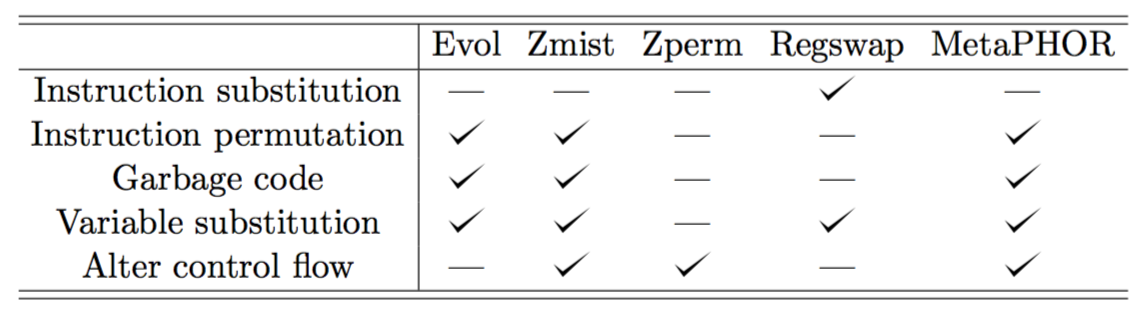 HMM Applications
14
Metamorphic Example
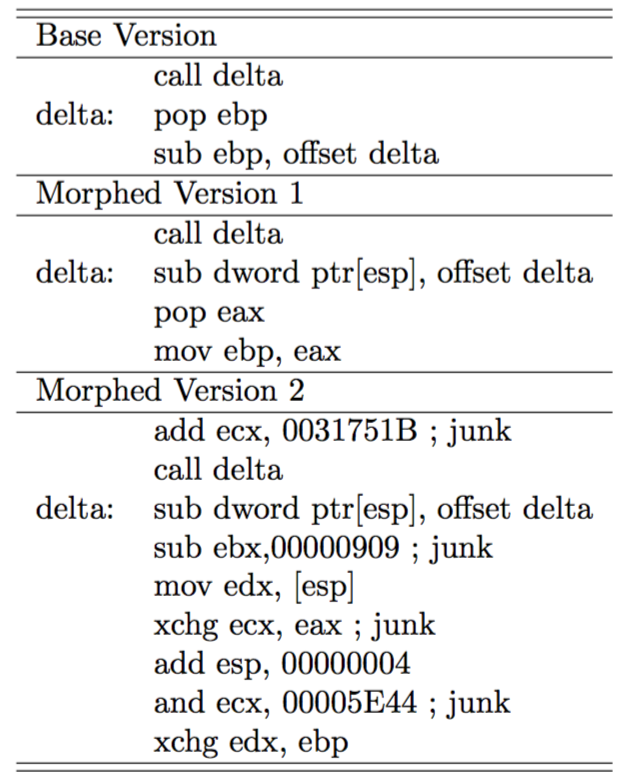 From malware known as NGVCK
3 morphed versions
All do the same thing
Each has different opcode sequence
What can you say about signature(s)?
HMM Applications
15
Our Metamorphic Generator
“Strong” metamorphic generator
Initialize with a seed virus
In the form of assembly code
Split into small blocks
Blocks are 6 lines of code, on average
Blocks subject to some conditions
To generate a malware sample…
Shuffle code blocks, add conditional jumps
HMM Applications
16
Metamorphic Generator
Shuffling blocks will break signatures
Can vary size of blocks as needed
Optionally, include dead code insertion
Inserted between actual code blocks
We use “opaque predicates”
Why insert dead code?
Makes statistical analysis more difficult
Analysis in general is more difficult
HMM Applications
17
Experiments
Seed the generator with NGVCK virus
Generate 200 morphed copies
Assemble each morphed asm into exe 
Verify that seed virus detected by AV…
…and morphed copies not detected by AV
Disassemble exes, extract opcodes
Train HMMs, using 5-fold cross validation
Score each model vs 40 benign samples
HMM Applications
18
Scatterplot of Results
Ideal separation!
Best-case scenario
Using HMM… 
Easy to separate benign from virus
Easy to detect!
Undetectable using signatures…
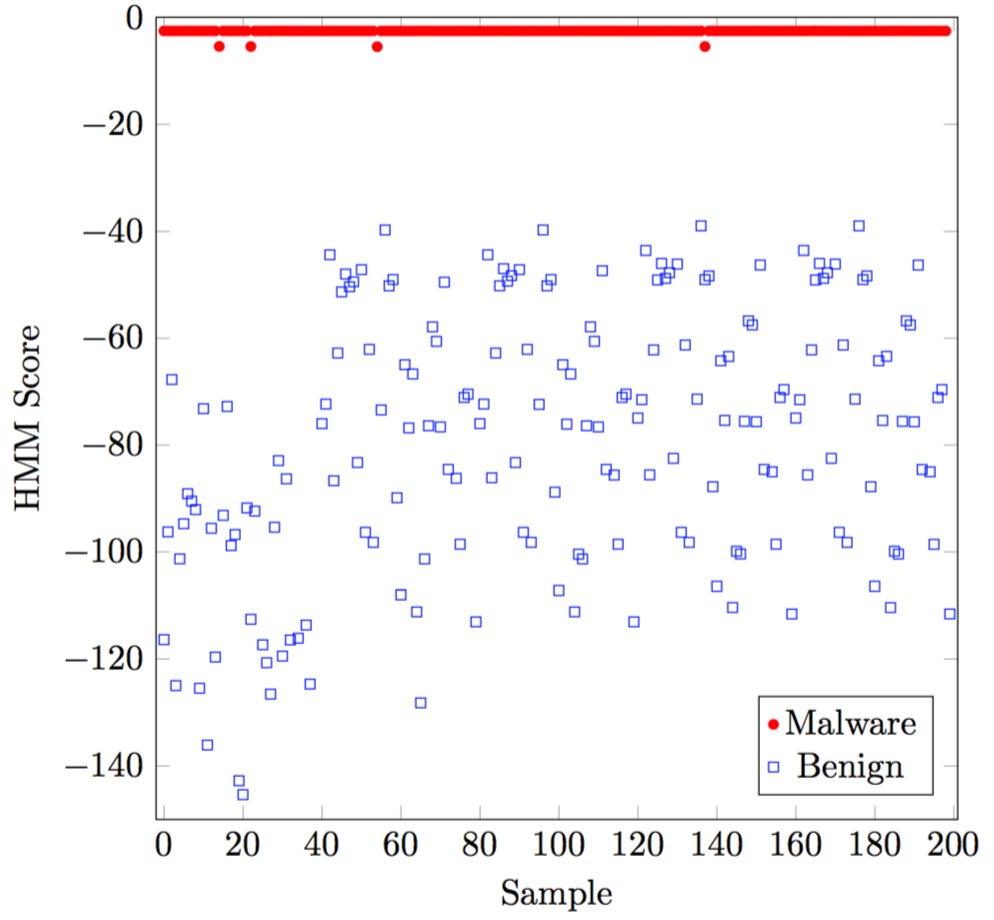 HMM Applications
19
What’s Going On Here?
Why can we detect this morphed malware using HMMs...
…but not using signatures?
Signatures are easily disrupted by a simple transposition strategy
HMM not affected by transposition
HMM “sees” differences between viruses and benign, in spite of this morphing
HMM Applications
20
[Speaker Notes: Statistical properties are not significantly affected by morphing.]
Conclusion
Transposition is highly effective anti-signature strategy...
...but ineffective for machine learning (or statistical-based) analysis
Can virus writer defeat both signatures and machine learning?
Yes, but something more is required
We’ll have more to say about this later
HMM Applications
21
Classic Cryptanalysis
Rohit Vobbilisetty
Mark Stamp
HMM Applications
22
Overview
Here, we consider classic ciphers
We want to cryptanalyze (break) ciphers
We show that HMM is a useful tool
HMM is a hill climb
Can only find local maximum
Max we find depends on starting point
Here, we analyze effectiveness of HMMs with multiple random restarts
HMM Applications
23
Classic Ciphers
In this section, we consider simple and homophonic substitution ciphers
We’ll assume the plaintext is English
Simple substitution uses 1-1 mapping
One ciphertext symbol for each plaintext
Homophonic cipher allows many-to-one
More than one ciphertext symbol can map to a single plaintext symbol
Advantage(s) of homophonic substitution?
HMM Applications
24
Simple Substitution Example
Plaintext: fourscoreandsevenyearsago
Key:
Plaintext
Ciphertext
Ciphertext: 
	IRXUVFRUHDQGVHYHQBHDUVDJR
Shift by 3 is “Caesar’s cipher”
HMM Applications
25
Simple Substitution
In general, simple substitution key can be any permutation of the alphabet
Alice and Bob both know the key, so they can send “secret” messages
Bad guy, Trudy, sees ciphertext
We assume Trudy does not know the key
Can Trudy determine plaintext and/or key if she only knows ciphertext?
HMM Applications
26
Simple Substitution Cryptanalysis
Cannot try all simple substitution keys
Can we be more clever?
Yes! Use English letter frequencies
HMM Applications
27
[Speaker Notes: There are 26! possible simple substitution keys, which is about 288 keys.]
Simple Substitution
Trudy can use frequency counts to break simple substitution cipher
Most common letter in English is “E”
So, most common letter in ciphertext probably corresponds to plaintext “E”
Next is “A” then “T” then…
Some work, and trial-and-error required
But statistical analysis can succeed
HMM Applications
28
Homophonic Substitution
Advantage of homophonic substitution?
Suppose 3 ciphertexts map to “E”
Each time “E” is to be encrypted, randomly choose from the 3 ciphertexts
Then ciphertext stats more uniform
Harder for Trudy to determine plaintext letters from ciphertext
But still easy to decrypt message with knowledge of the key
HMM Applications
29
Simple Substitution
Hill climb to break simple substitution
Three things we must be able to do…
Make initial guess for putative key
Modify putative key in systematic way
Score a putative key
Initial putative key? 
Use letter frequency counts...
...since nothing better to start with
HMM Applications
30
Simple Substitution
How to modify putative key?
Let K = (k1,k2,…,k26) be key, then swap as...





And restart each time score improves
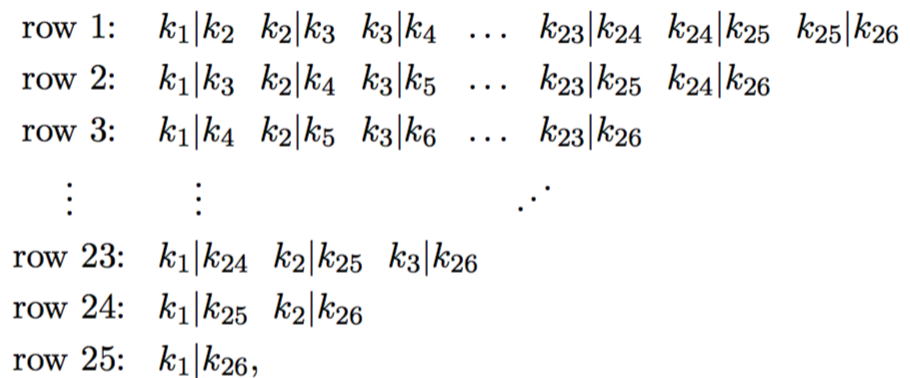 HMM Applications
31
Simple Substitution
How to score a putative key?
Dictionary words in putative decryption?
Better way is to use English digraphs
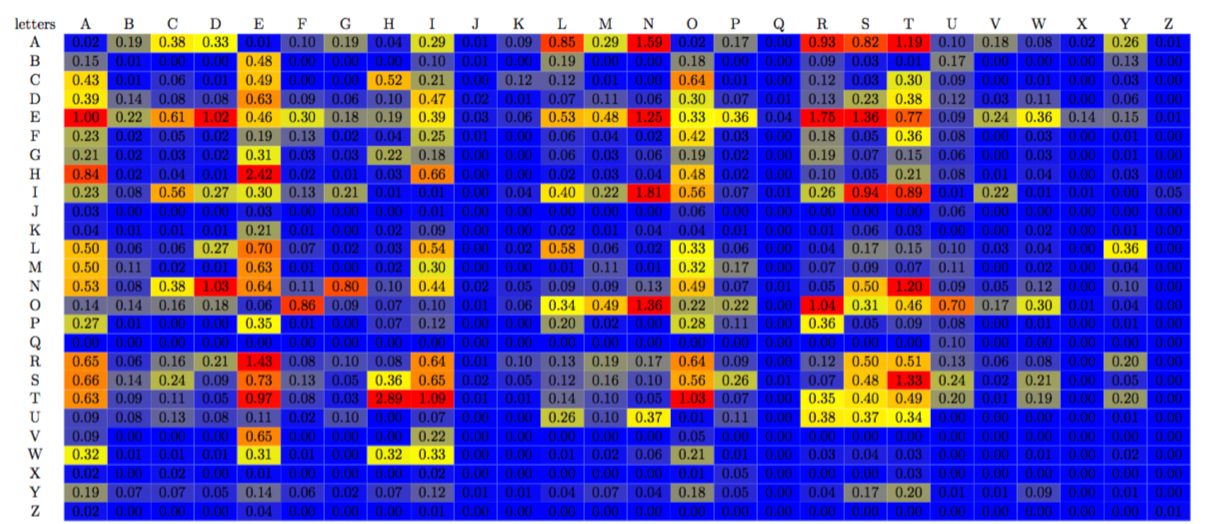 HMM Applications
32
Jakobsen’s Algorithm
Fast hill climb attack on simple substitution cipher
Uses approach just described…
But with a clever scoring algorithm
Example using 8-letter alphabet:          E H I K L R S T
Suppose ciphertext is 
HTHEIHEILIRKSHEIRLHKTISRRKSIIKLIEHTTRLHKTIS 
Initial key based on frequency counts
HMM Applications
33
Jakobsen’s Algorithm
Suppose ciphertext is 
HTHEIHEILIRKSHEIRLHKTISRRKSIIKLIEHTTRLHKTIS 
Initial key based on frequency counts
	E H I K L R S T 
	4 7 9 5 4 5 4 5 
So, we choose initial key
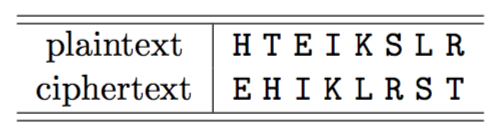 HMM Applications
34
Jakobsen’s Algorithm
Using this key and ciphertext 
HTHEIHEILIRKSHEIRLHKTISRRKSIIKLIEHTTRLHKTIS
Then, putative decryption is
TRTHETHEKESILTHESKTIRELSSILEEIKEHTRRSKTIREL 
“Plaintext” digraph distribution matrix
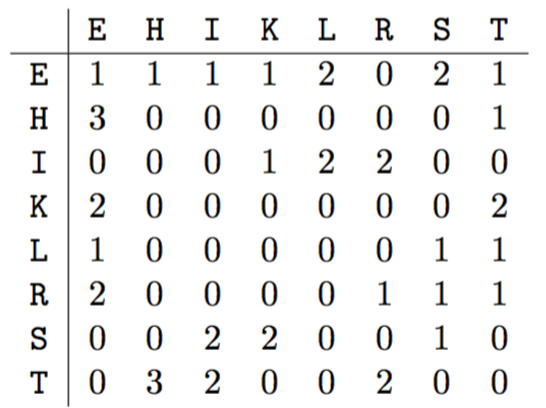 HMM Applications
35
Jakobsen’s Algorithm
If instead, putative key is


Then digraph distribution matrix is
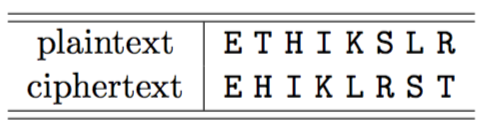 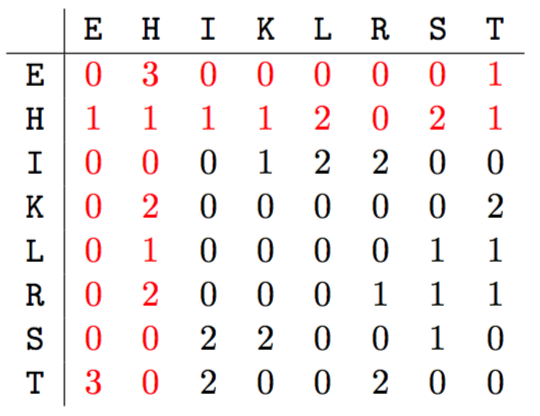 HMM Applications
36
Jakobsen’s Algorithm
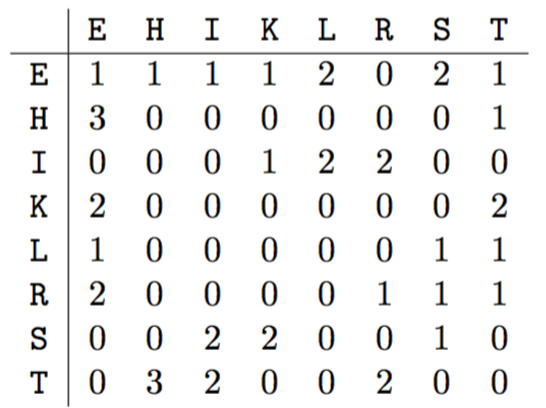 Key: 		Matrix:


Key: 		Matrix:


What’s going on ???
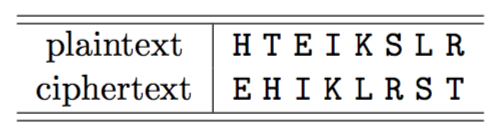 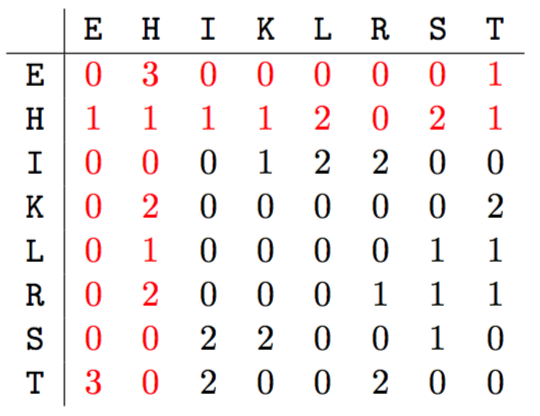 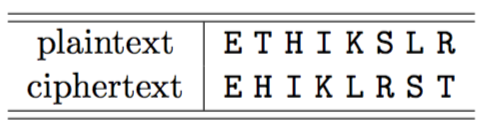 HMM Applications
37
Jakobsen’s Algorithm
Swap 1st and 2nd elements of key…
Has effect of swapping 1st and 2nd rows and columns of digraph matrix 
This makes Jakobsen’s algorithm fast
No need to decrypt again when key is modified  just swap rows/columns
Very nice trick!
HMM Applications
38
Jakobsen’s Algorithm
Let E be the expected digraph distribution matrix for English
Given ciphertext C…
Jakobsen’s Algorithm on next slide...
HMM Applications
39
Jakobsen’s Algorithm
Choose initial K based on frequency counts
Compute putative decryption, and generate digraph distribution matrix D
Compute distance (score) between E and D
Swap elements of K following key schedule
Swap corresponding rows/columns of D
If score improves, keep new K, otherwise leave K as it was before swap
Goto 4 (unless at end of key schedule)
HMM Applications
40
[Speaker Notes: Why is this fast? Because we only decrypt the ciphertext once, and all subsequent keys are scored simply by manipulating the matrix D. So scoring is (essentially) independent of the length of the ciphertext.]
Jakobsen’s Algorithm
Algorithm works well
80% or more of “data” (red bar) is success
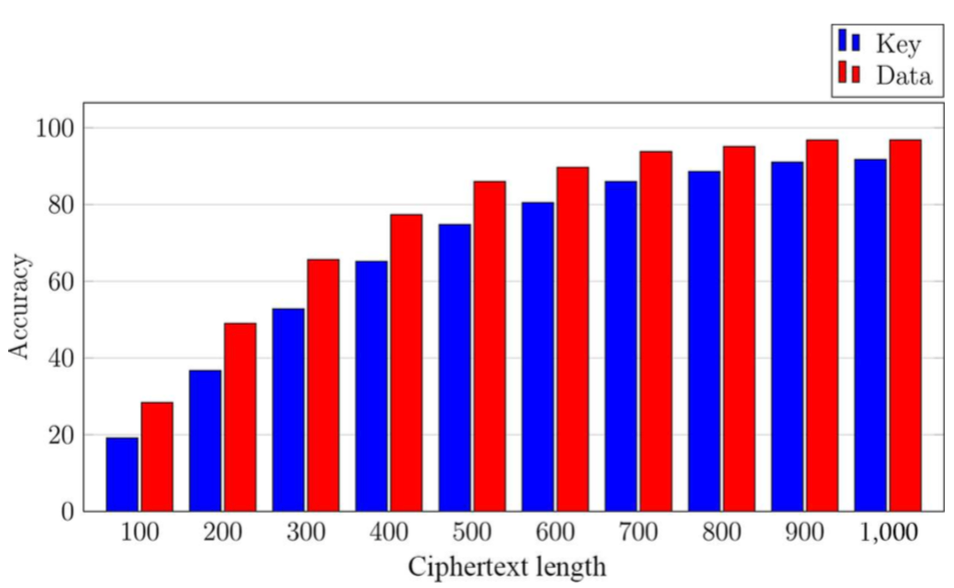 HMM Applications
41
HMM for Simple Substitution
We can also use HMM to attack simple substitution ciphers!
Recall HMM for English text example
With N=2 states, consonants and vowels
Simple substitution re-labels letters
So, HMM can tell us which letters correspond to consonants vowels
Nice, but we can do much better!
HMM Applications
42
HMM for Simple Substitution
Suppose we have N=26 hidden states
Reasonable to think these might correspond to letters A,B,…,Z
If so, then we know what the A matrix should be... 
We can specify initial A matrix
And no need to re-estimate A matrix
Then what will the B matrix tell us ???
HMM Applications
43
HMM Simple Substitution
Initial B



Final B
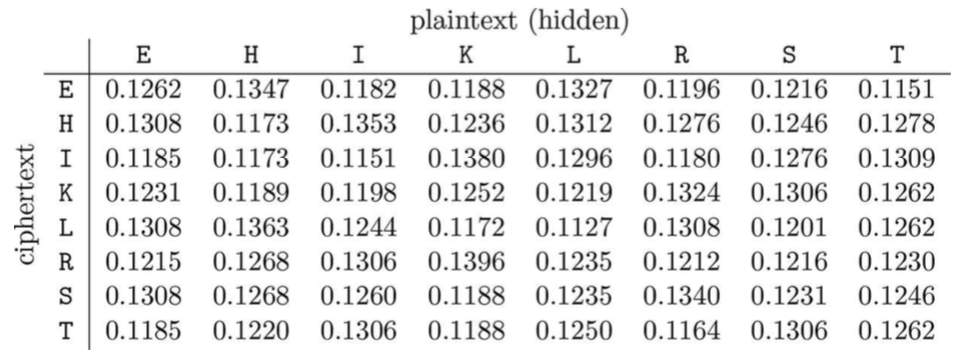 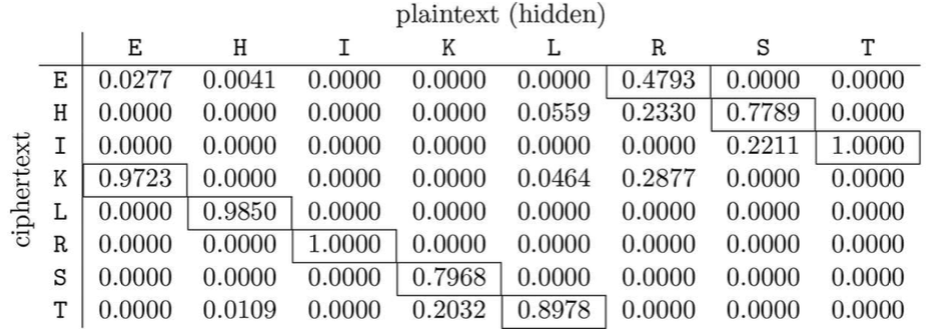 HMM Applications
44
HMM for Simple Substitution
How does HMM compare to Jakobsen’s for simple substitution cryptanalysis?
Answer: Not good!
But, if we do multiple random restarts, HMM can do better than Jakobsen’s
Useful in cases where data is limited
That is, ciphertext message is short
HMM Applications
45
HMM with Random Restarts
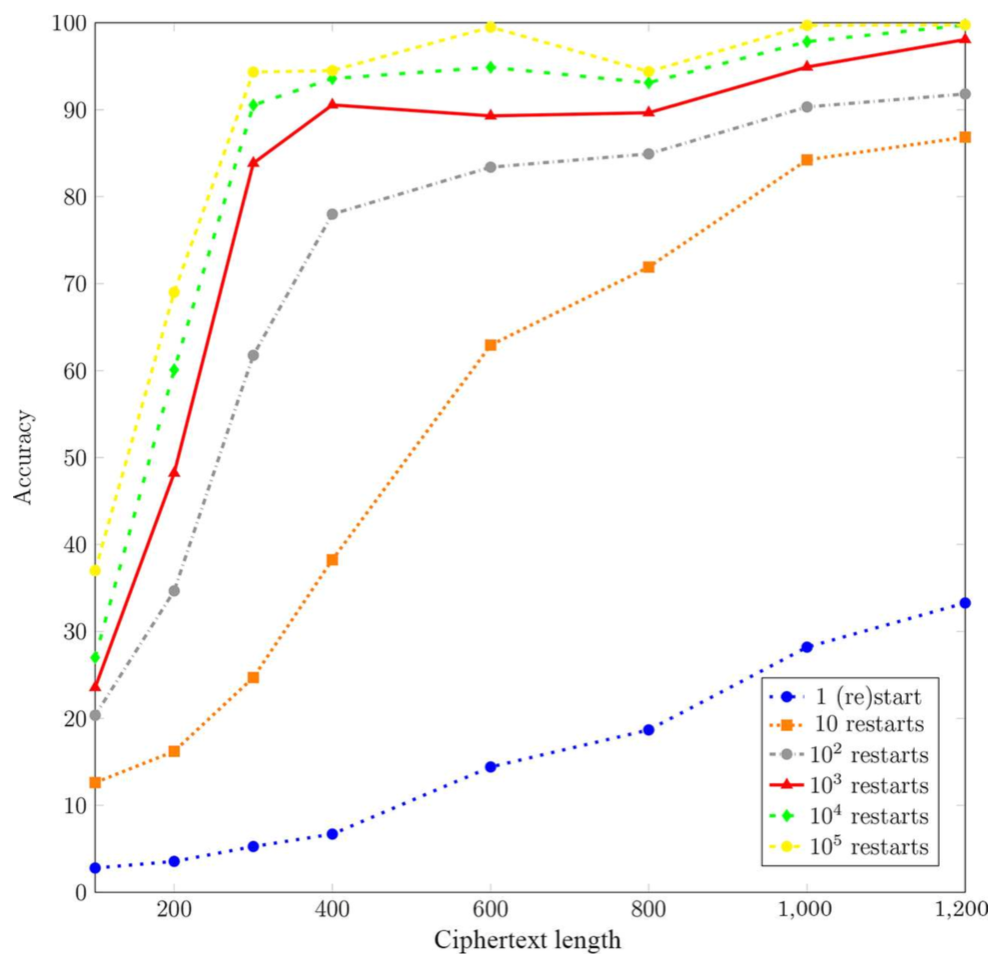 More restarts, better results
About 1000 restarts looks good
Lots of work
But, it can be done
HMM Applications
46
HMM vs Jakobsen’s
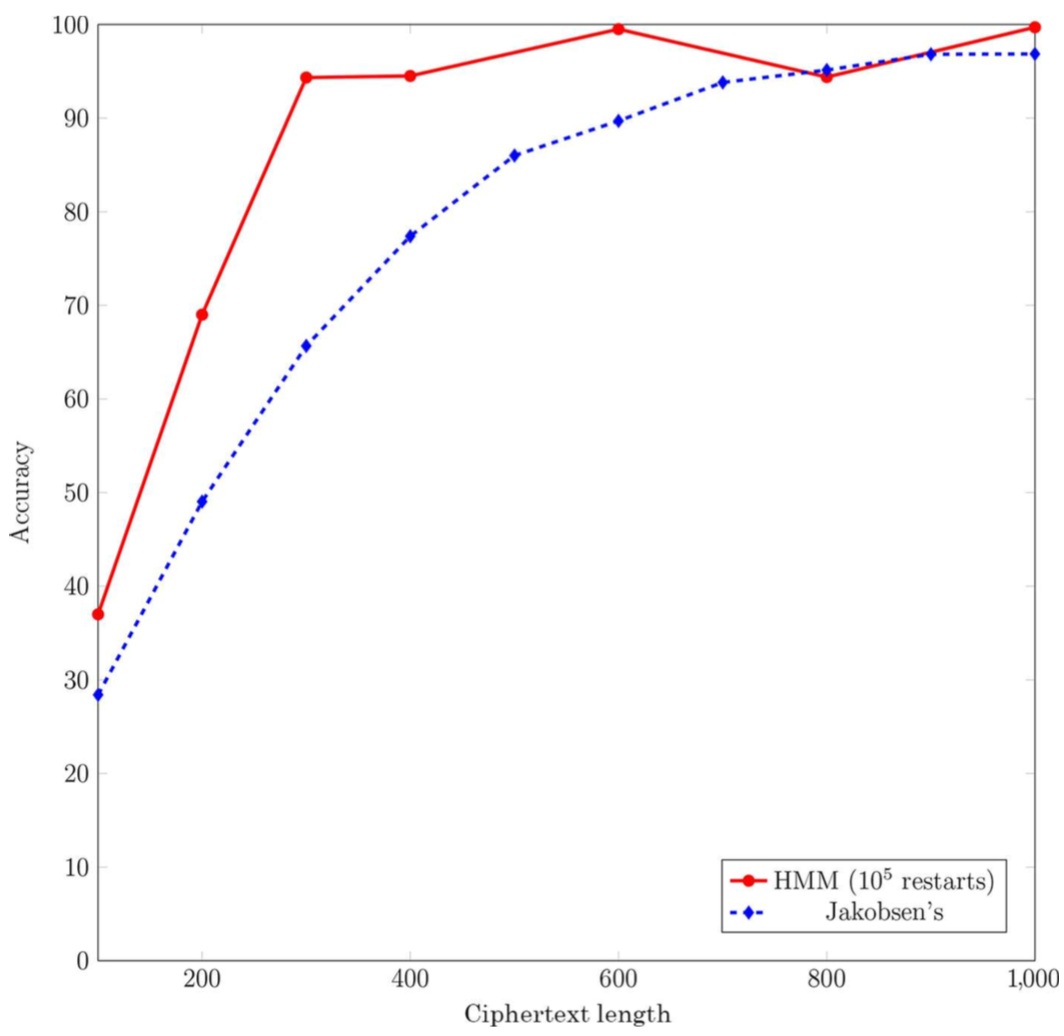 Jakobsen’s vs HMM with 1000 restarts
HMM wins
HMM is best on hardest cases
Short message
HMM is costly!
HMM Applications
47
[Speaker Notes: Work factor of each iteration of HMM is comparable to entire Jakobsen’s Algorithm.]
Accuracy vs Length vs Number of Restarts
HMM with random restarts
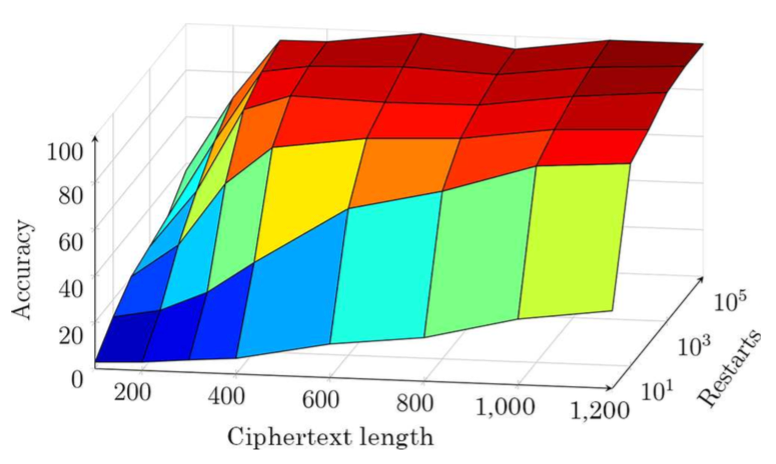 HMM Applications
48
Homophonic Substitution
Recall homophonic substitution has many-to-one mapping
More than one ciphertext symbol can map to one plaintext symbol
Can Jakobsen’s Algorithm be modified to work on homophonic substitution?
Can HMM (with random restarts) break homophonic substitution?
HMM Applications
49
Jakobsen’s for Homophonic Substitution
A student developed a nested hill climb for homophonic substitution 
Based on Jakobsen’s Algorithm
Much slower/costlier than Jakobsen’s
Reasonably effective for fairly small number of ciphertext symbols
Improved by another researcher
5x faster (but still not all that fast)
HMM Applications
50
[Speaker Notes: Outer hill climb deals with mapping/distribution of ciphertext to plaintext, while inner hill climb is analogous to Jakobsen’s Algorithm.]
HMM for Homophonic Substitution
If we select N=26 hidden states, then
The A matrix is English digraph stats
Just like simple substitution case (and Jakobsen’s Algorithm)
This matrix is fixed, not re-estimated
The B matrix has M columns, where M is number of ciphertext symbols
Does this work?
HMM Applications
51
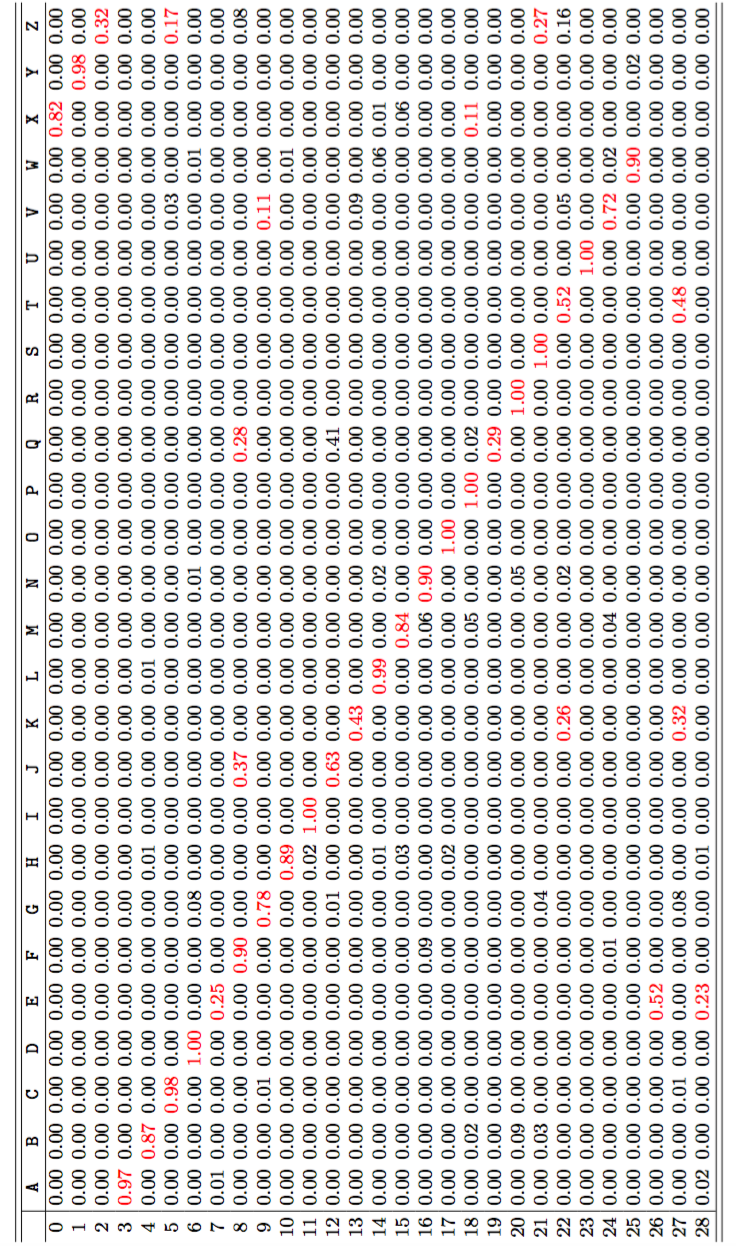 HMM for Homophonic Substitution
Converged B matrix
Sideways…
All probabilities > 0.1 are in red
What’s going on here?
HMM Applications
52
HMM for Homophonic Substitution
In this example, actual key was



Can recover this key from B matrix on previous slide
May not be as easy in all cases
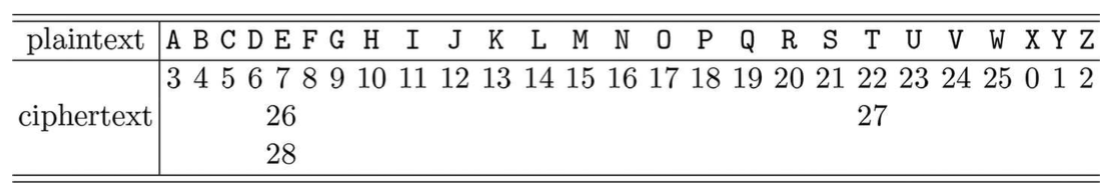 HMM Applications
53
Homophonic Substitution
Why would anybody care about homophonic substitutions?
Zodiac Killer murdered several people in San Francisco area in late 1960’s
He sent letters taunting police for not catching him
Police had a suspect, but nobody was ever convicted of the murders
HMM Applications
54
Zodiac 408 Cipher
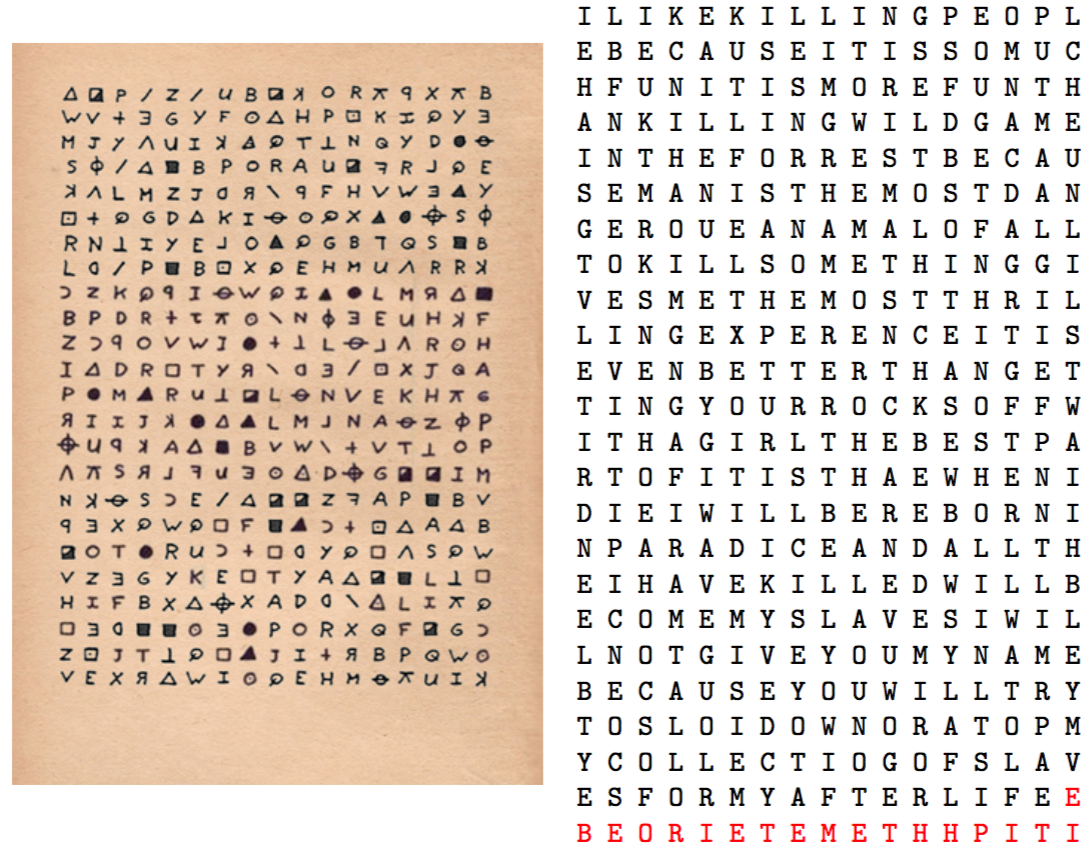 Solved within a few days
By school teachers from Salinas
Homophonic substitution
HMM Applications
55
Zodiac 340 Cipher
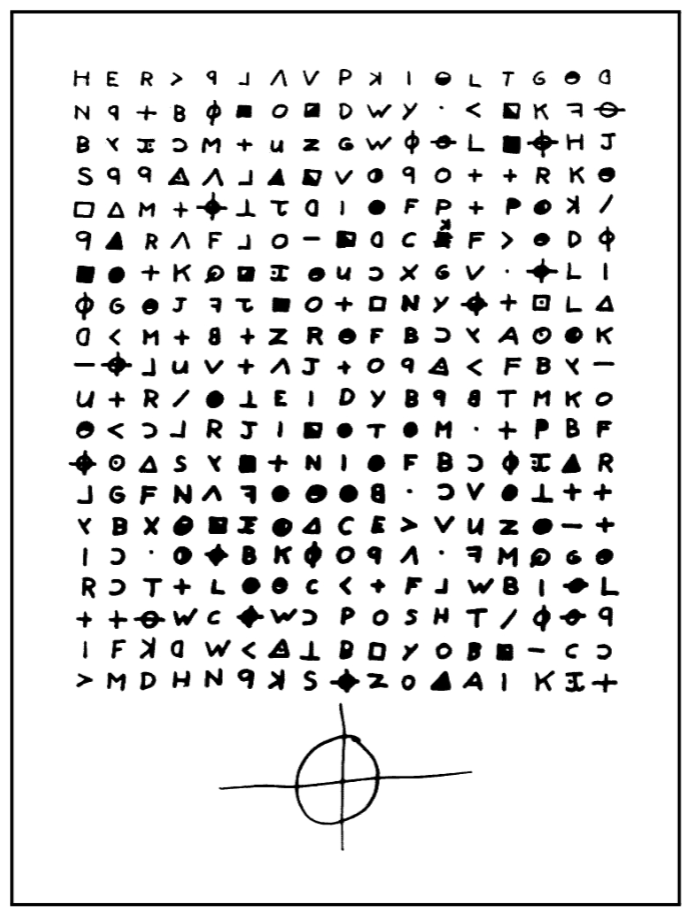 Unsolved until 2020
Looks like homophonic substitution
But more complex
Diagonal…
HMM Applications
56
Other Classic Crypto?
Other classic crypto uses of HMMs?
Might work on Japanese Purple cipher
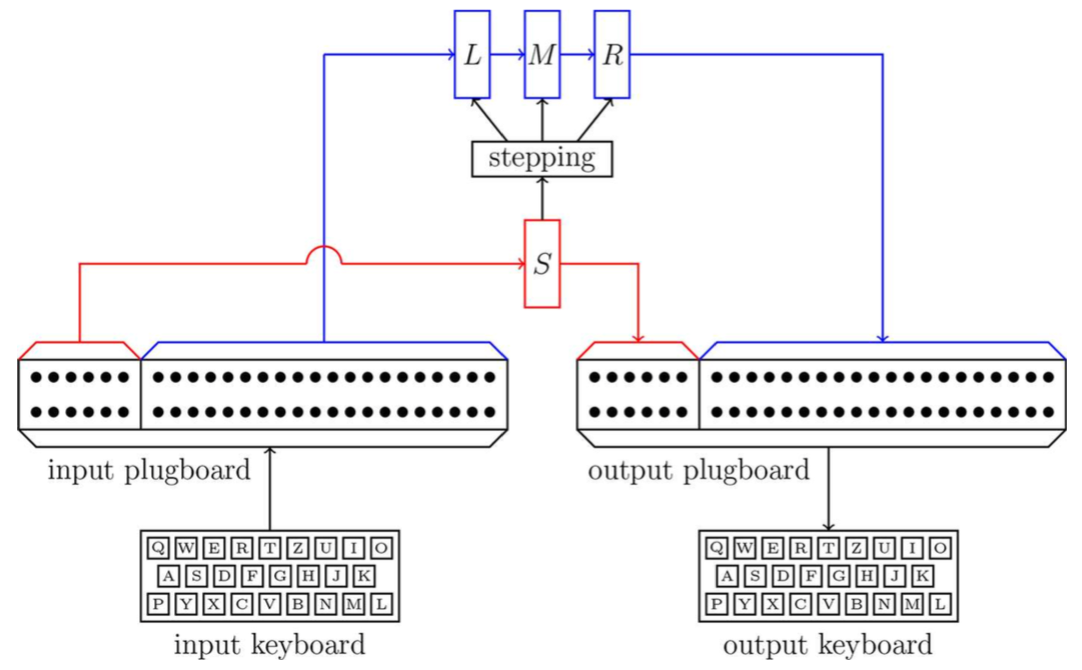 HMM Applications
57
References
R. L. Cave and L. P. Neuwirth, Hidden Markov models for English, IDA-CRD, Princeton, NJ, October 1980
S. Venkatachalam and M. Stamp, Detecting undetectable metamorphic viruses, Proceedings of 2011 International Conference on Security & Management (SAM '11), pp. 340-345
R. Vobbilisetty, et al, Classic cryptanalysis using HMMs, Cryptologia, 41(1):1-28, 2017
HMM Applications
58